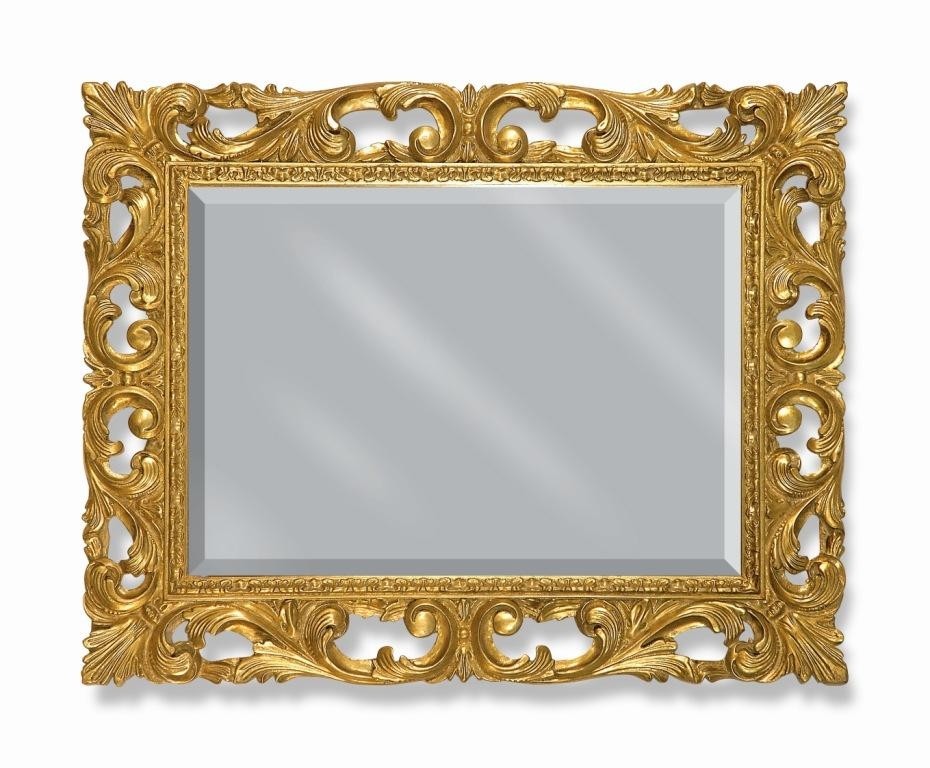 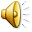 ПОДИВИСЬ  У  ЧАРІВНЕ  ЛЮСТЕРКО,  І  ТИ ПОБАЧИШ   В  НЬОМУ ДИВОВИЖНІ   СКАРБИ СТАРОЇ   ЄВРОПИ
ЧАРІВНЕ ЛЮСТЕРКО
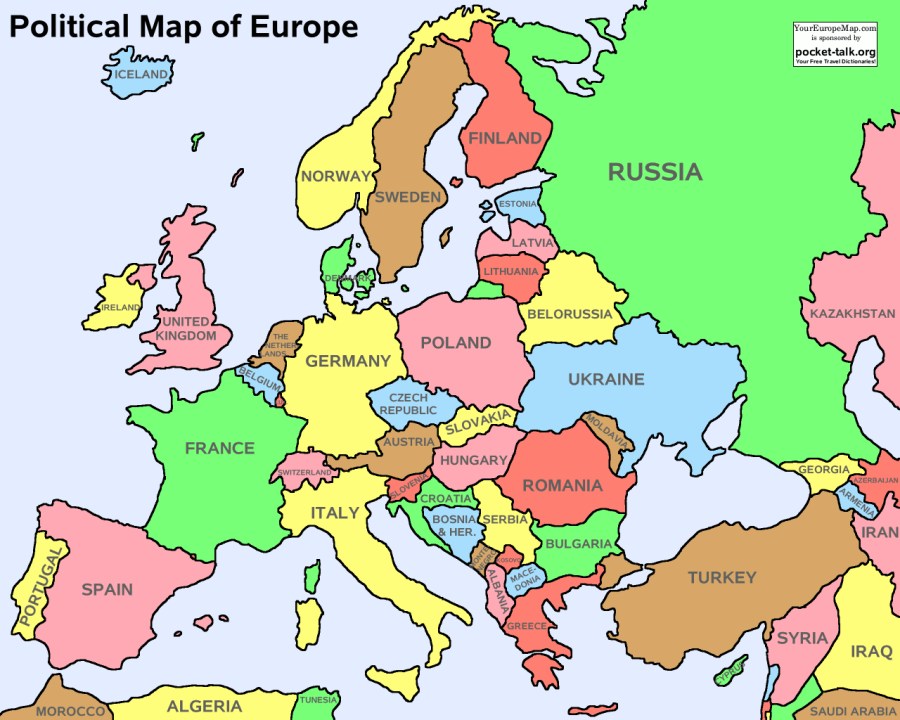 Варкуас
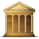 Музей механической музыки
Рига
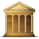 Музей Мюнхаузена
Каунас
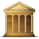 Музей Чертей
Копенгаген
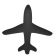 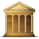 Музей рекордов Гиннеса
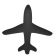 Лондон
Душники-Здруй
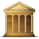 Киев
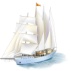 Музей  мадам Тюссо
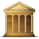 Музей бумажного производства
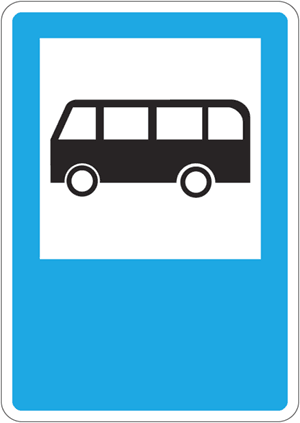 Париж
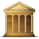 Музей игрушек
Кривой  Рог
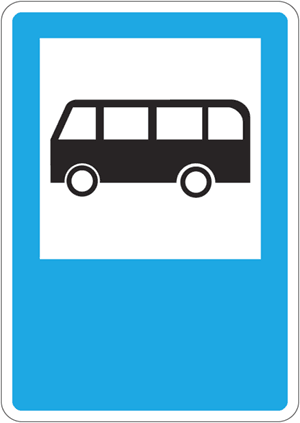 Прага
Мюнхен
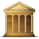 Музей магии
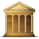 Центр необычных музеев
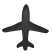 Анцола-делл`Эмилия
Барселона
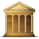 Музей «Испанская 
деревня»
Лиссабон
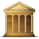 Музей мороженого
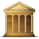 Музей карет
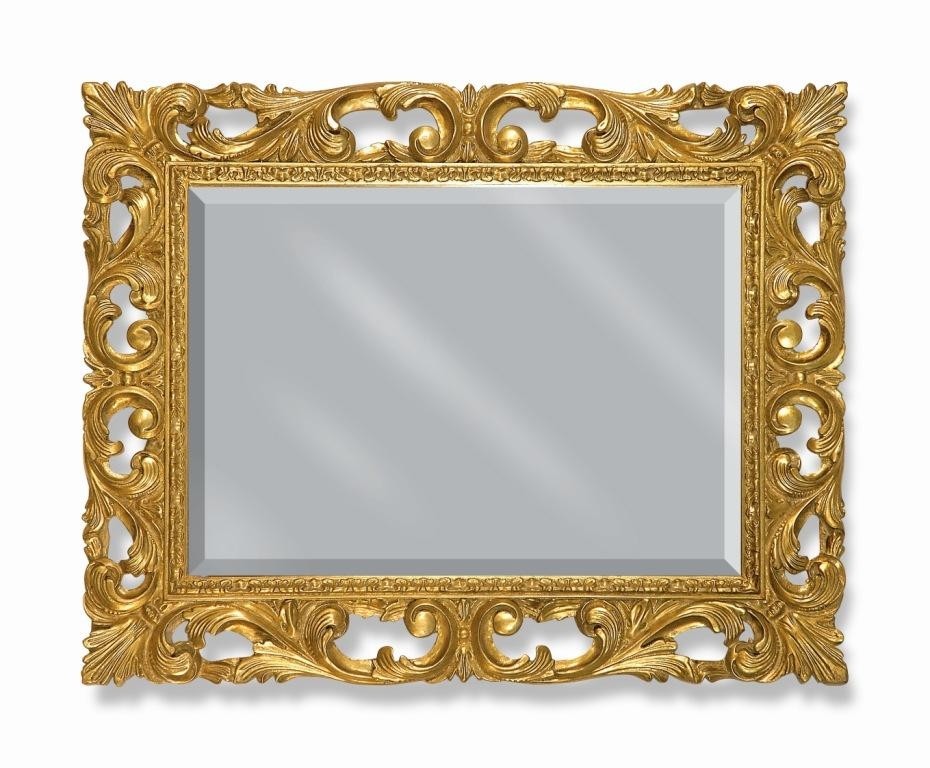 МУЗЕЙ ЧОРТІВ
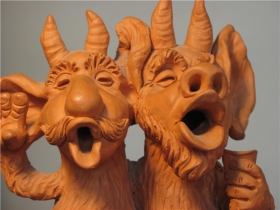 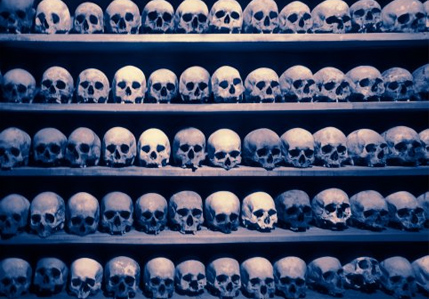 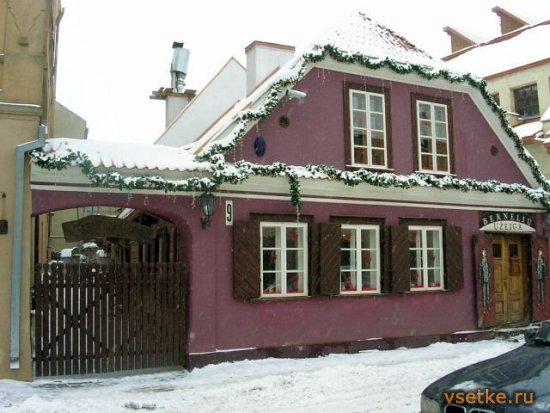 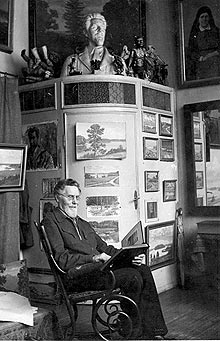 автор колекції
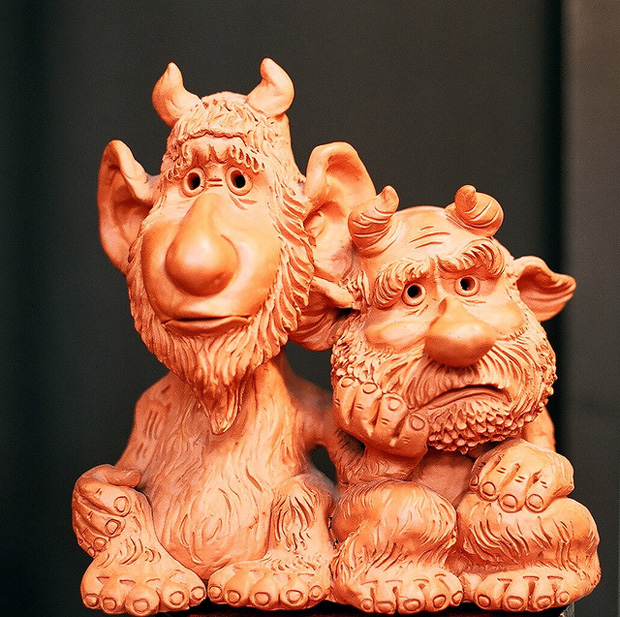 ЕКСПОЗИЦІЇ


   МУЗЕЮ
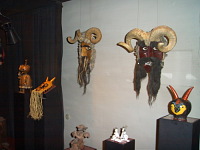 Антанас  Жмуйдзінавічюс
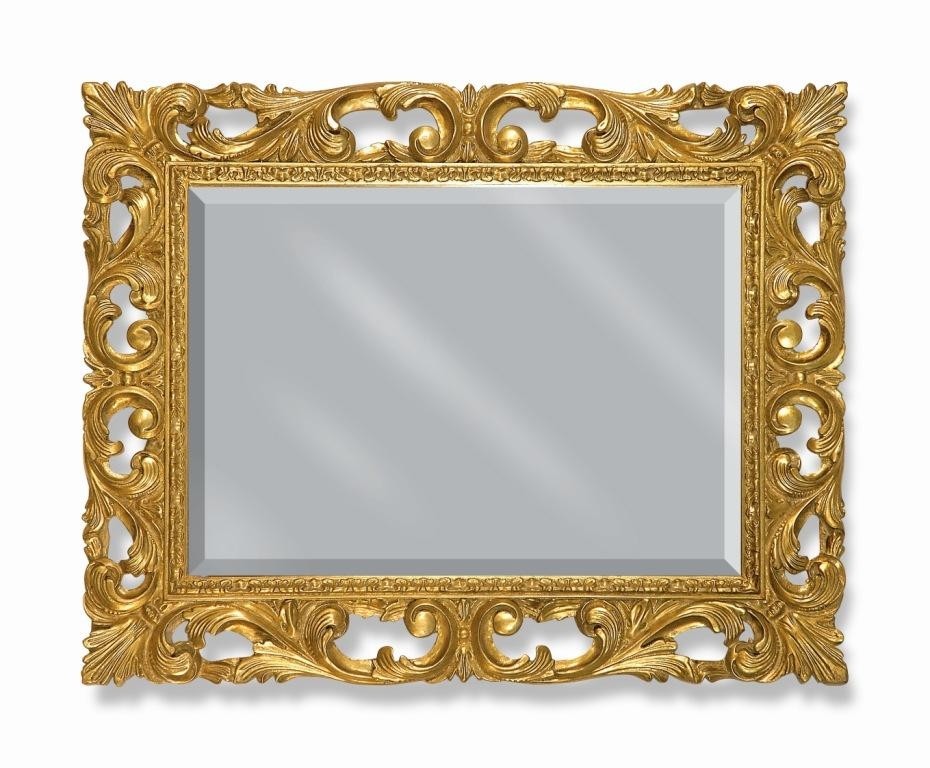 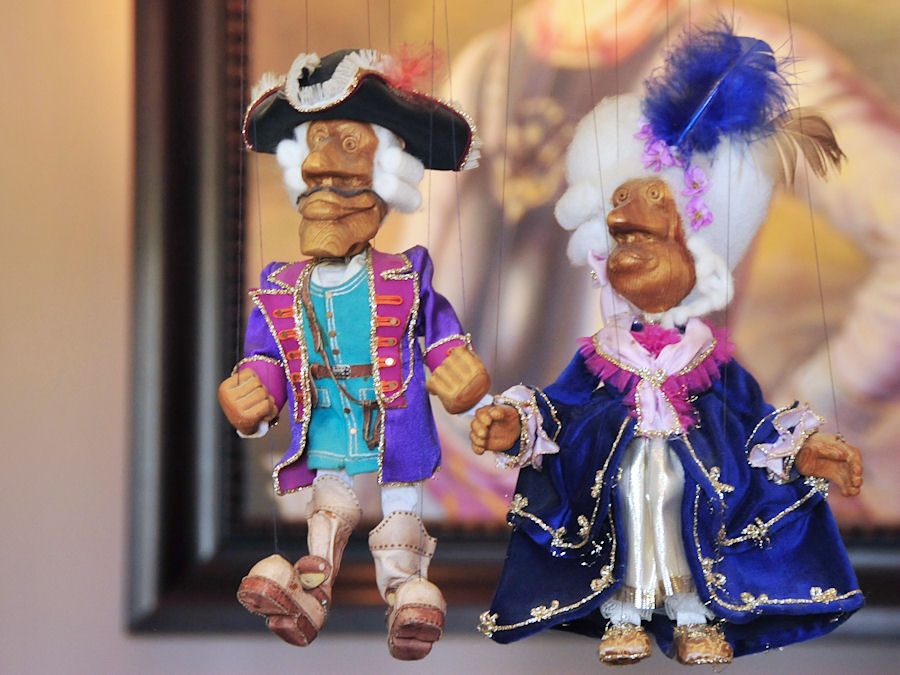 ТОЙ    САМИЙ        МЮНХАУЗЕН
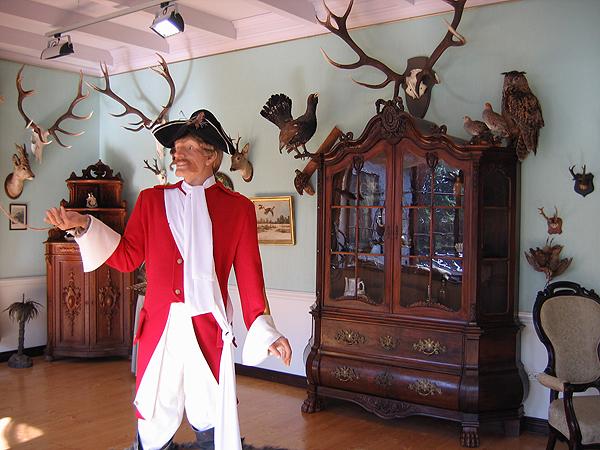 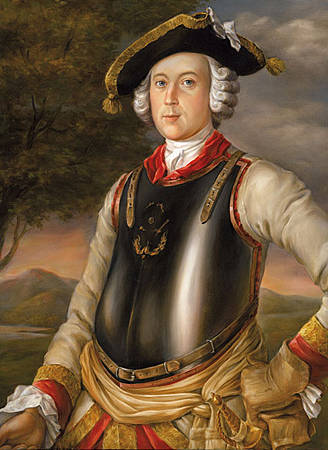 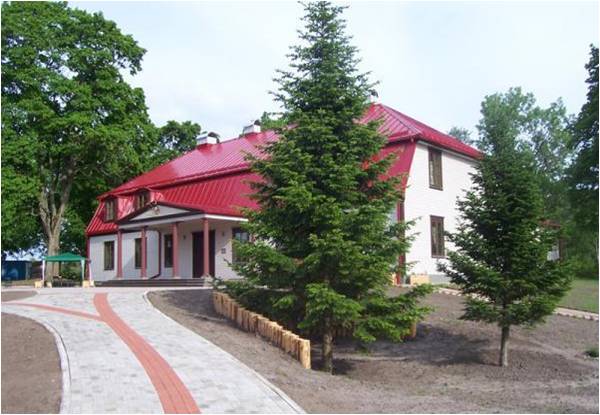 МУЗЕЙ            МЮНХАУЗЕНА
Карл Фридрих Ієронім фон Мюнхгаузен 
(1720-1797) 
нІмецЬкий барон
У ЗАЛАХ МУЗЕЮ
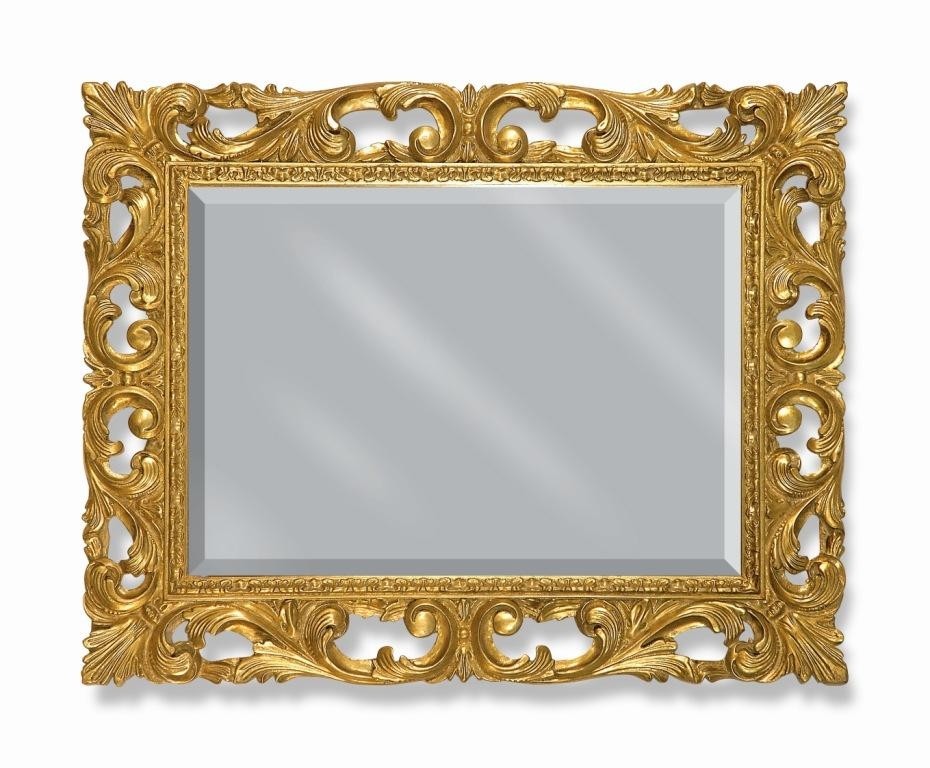 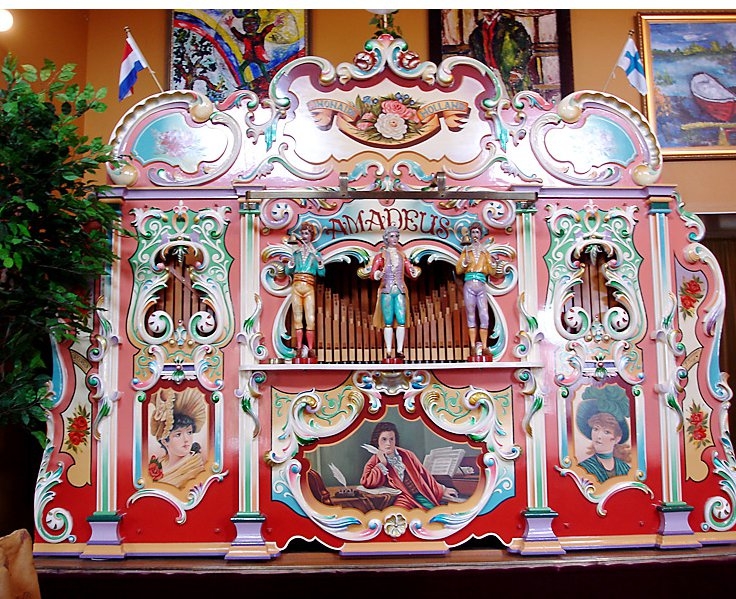 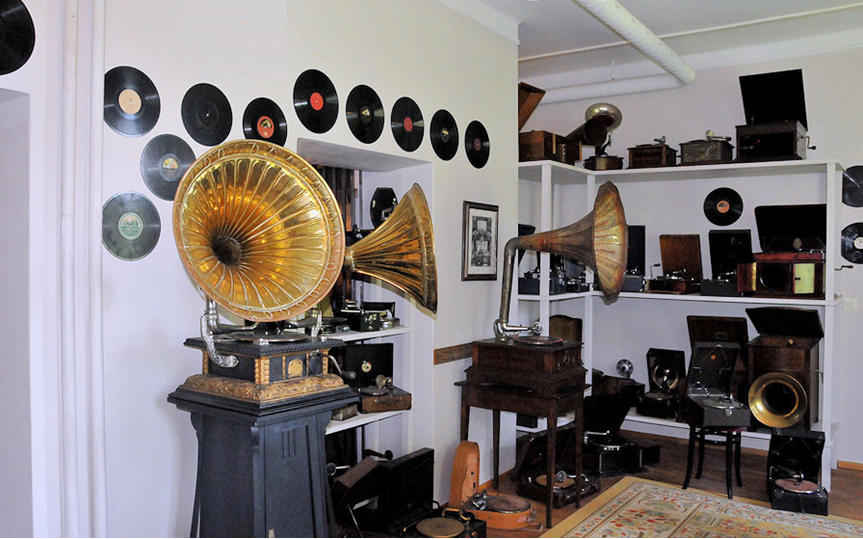 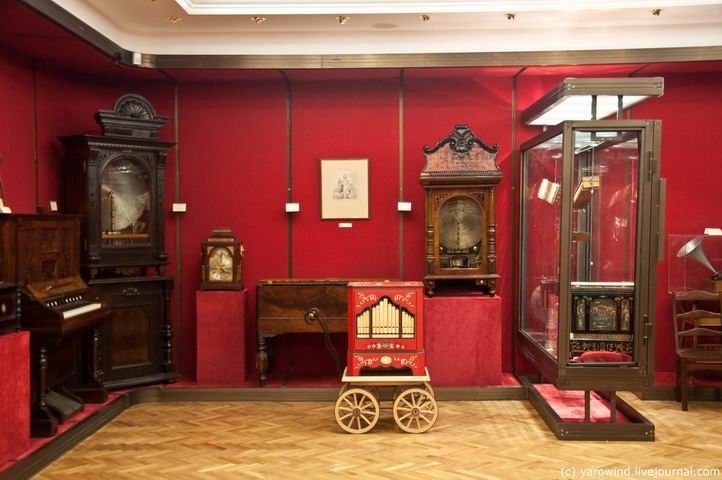 МУЗЕЙ    МЕХАНІЧНОЇ      МУЗИКИ
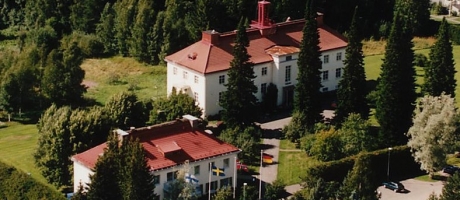 ФОНОГРАФИ
МУЗИЧНИЙ АВТОМАТ
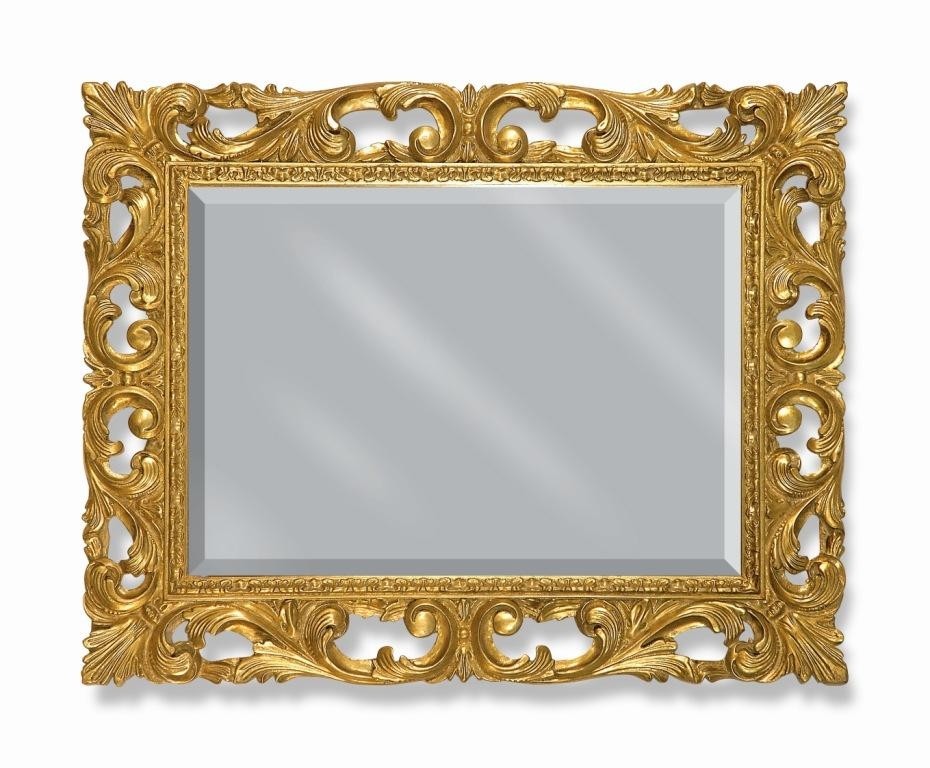 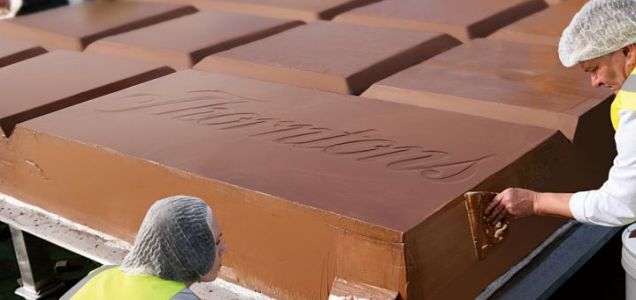 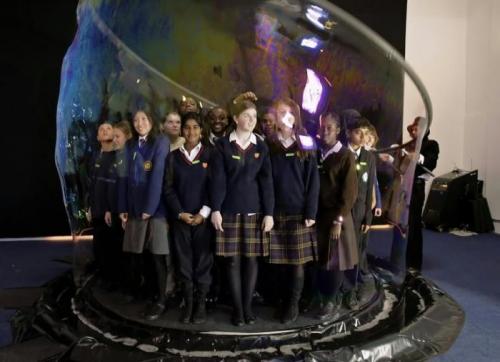 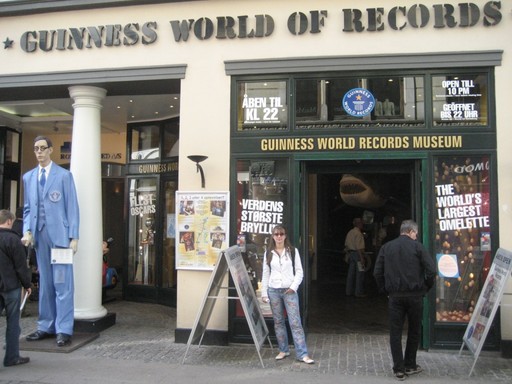 НАЙБІЛЬША КІЛЬКІСТЬ ДІТЕЙ У МИЛЬНІЙ БУЛЬБАШЦІ
МУЗЕЙ РЕКОРДІВ ГІННЕСА
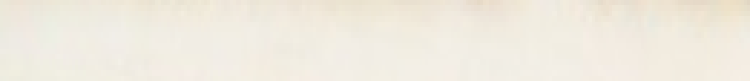 НАЙБІЛЬША  В СВІТІ ПЛИТКА ШОКОЛАДУ
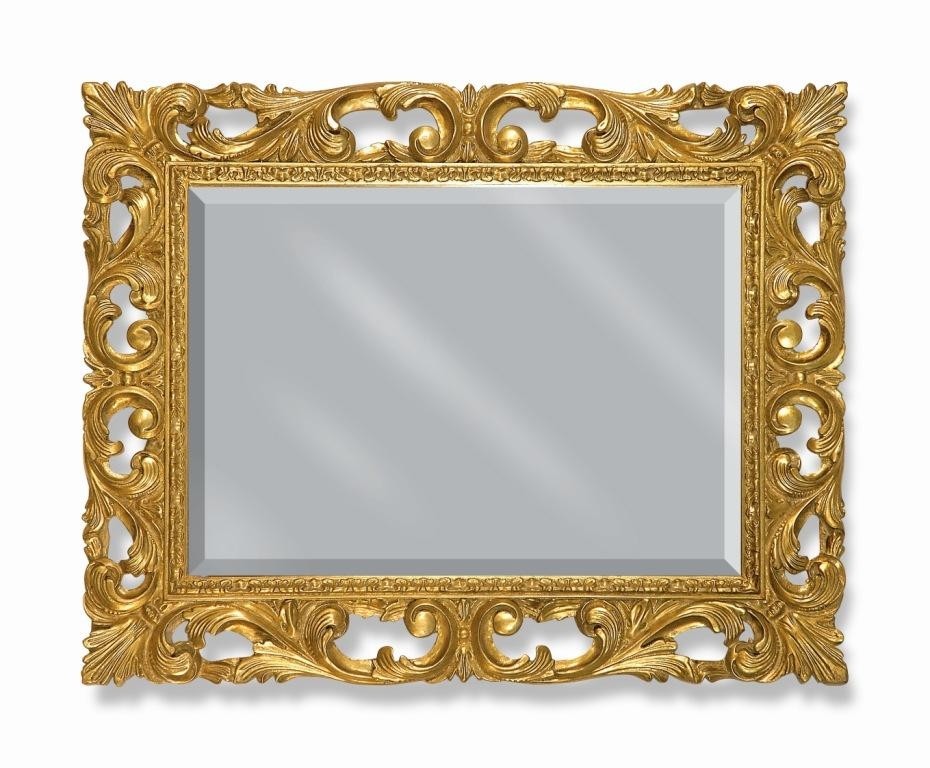 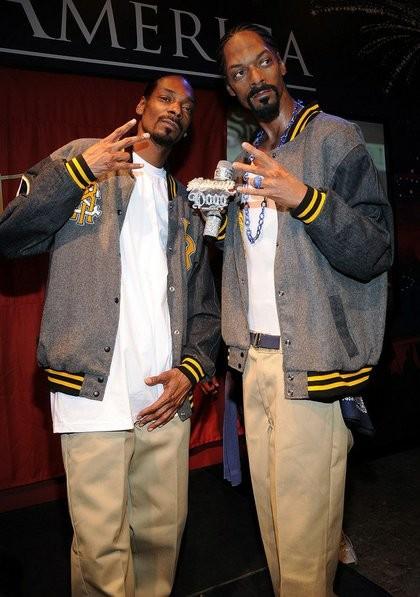 Снуп Догг
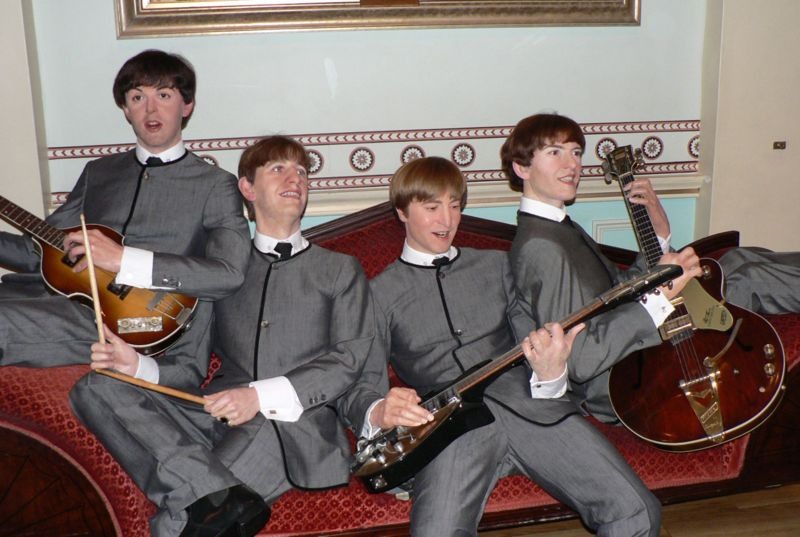 БІТЛЗ
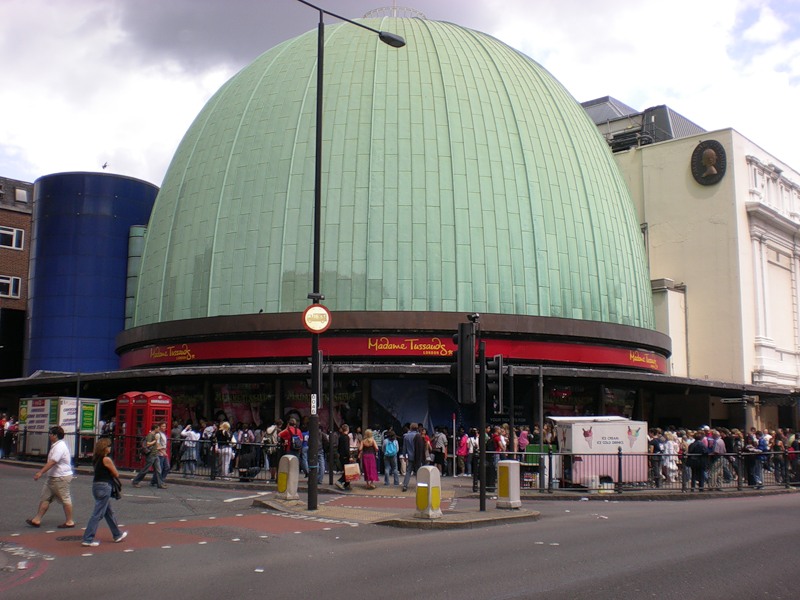 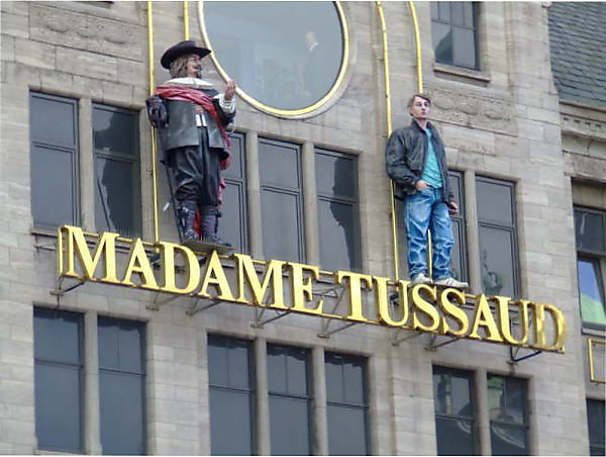 МУЗЕЙ   МАДАМ   ТЮССО
Генріх VIII 




      та його
   дружи
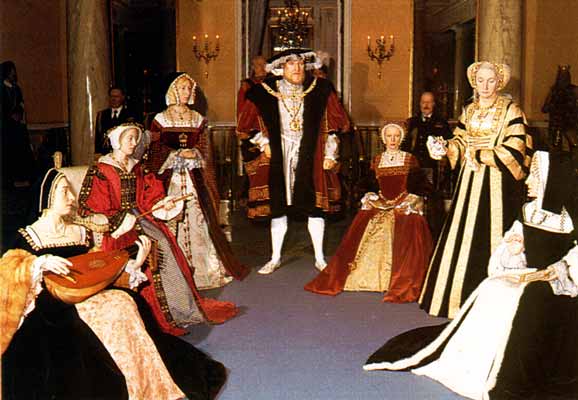 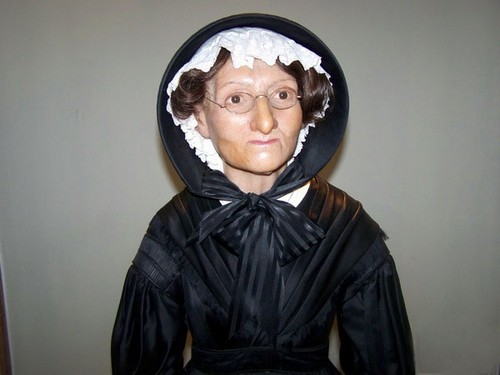 М
А
Д
А
М
Т
Ю
С
С
О
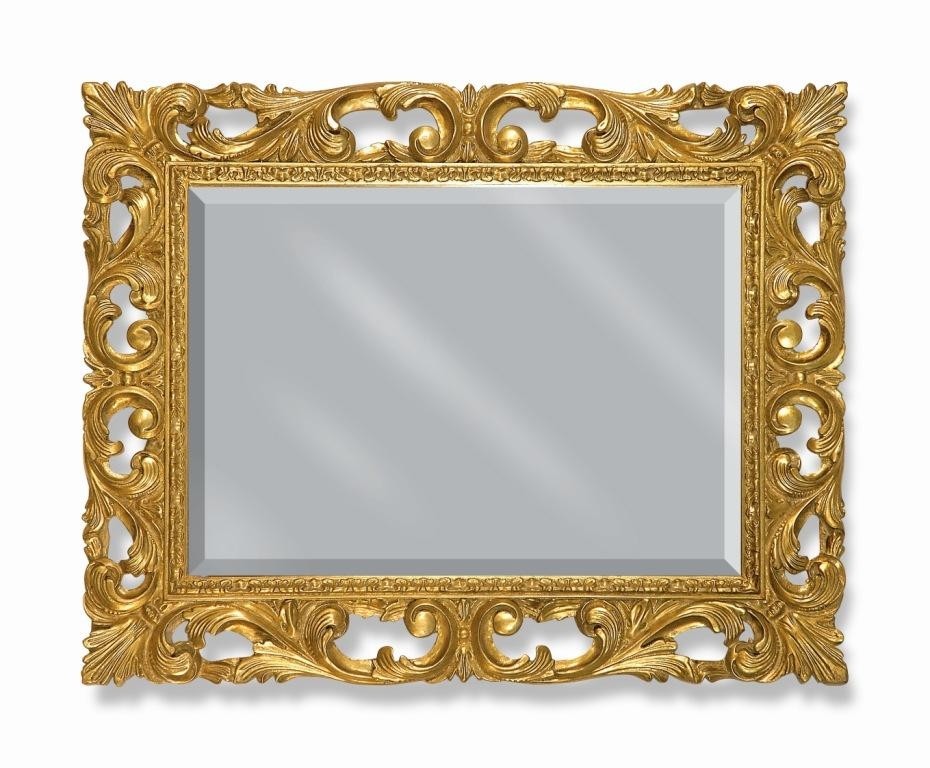 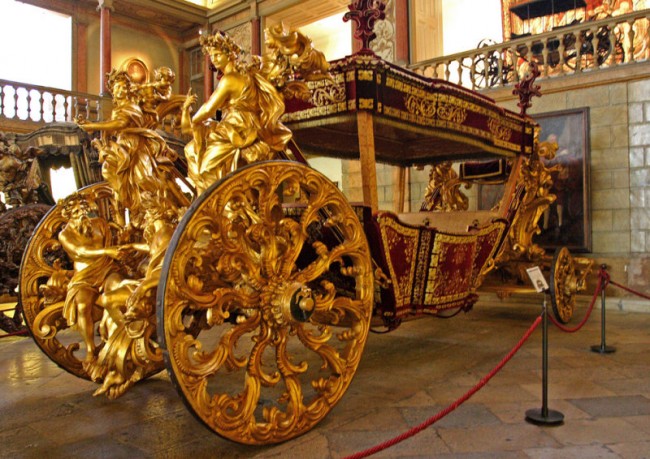 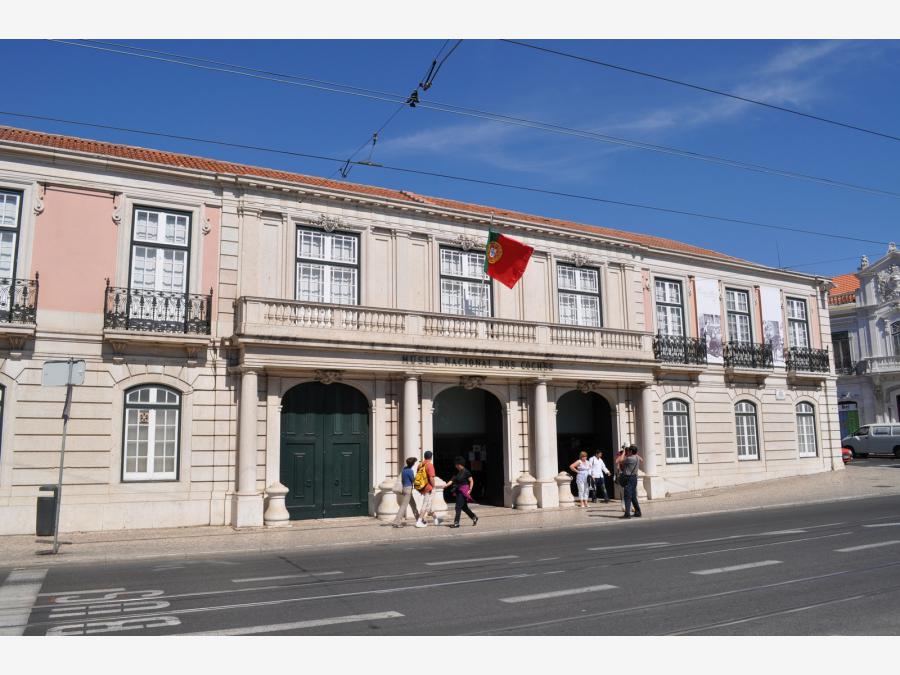 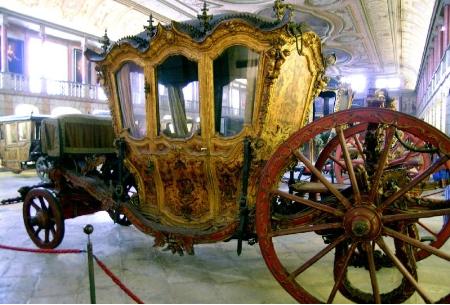 МУЗЕЙ КАРЕТ
ЕКСПОНАТИ МУЗЕЮ
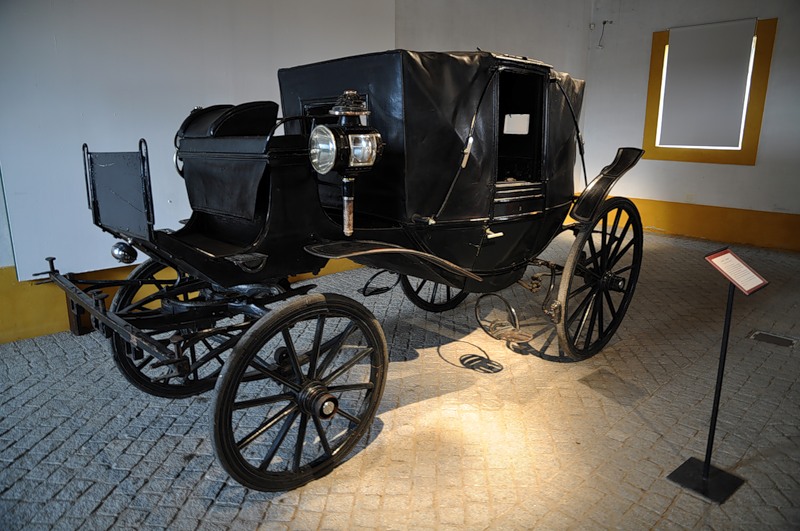 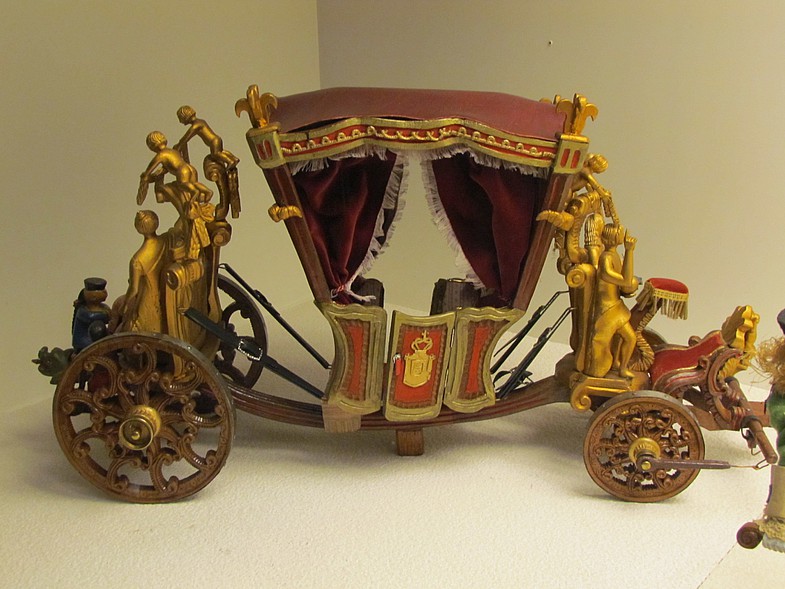 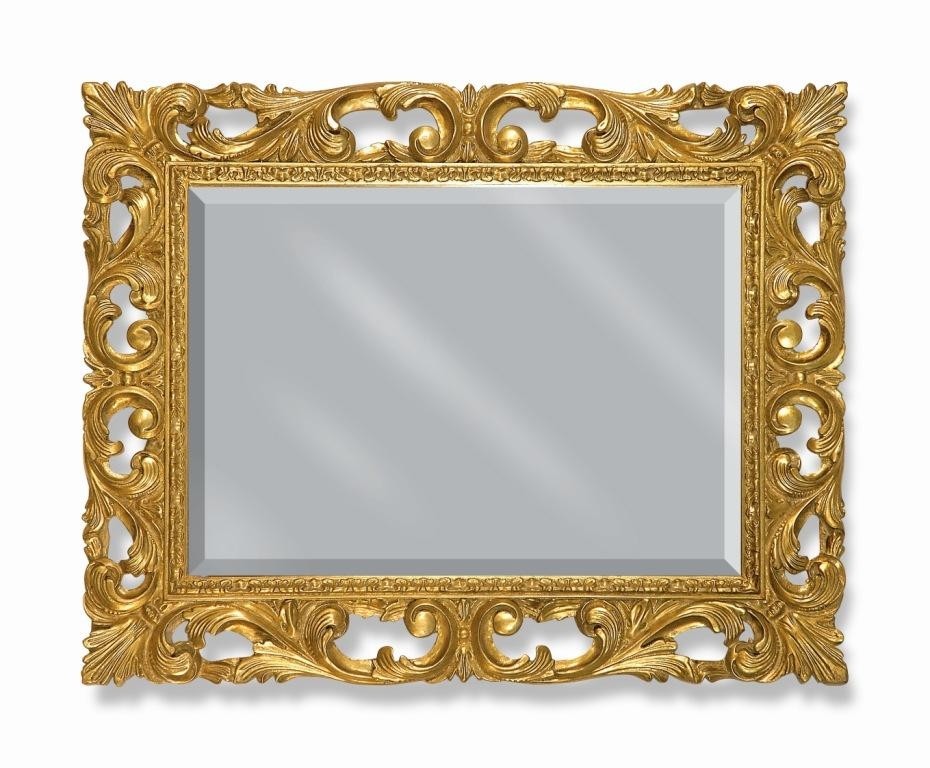 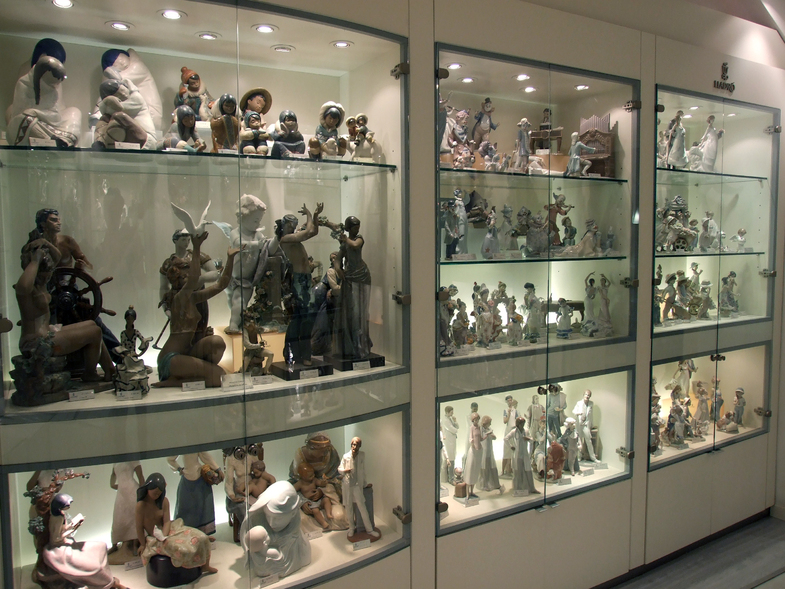 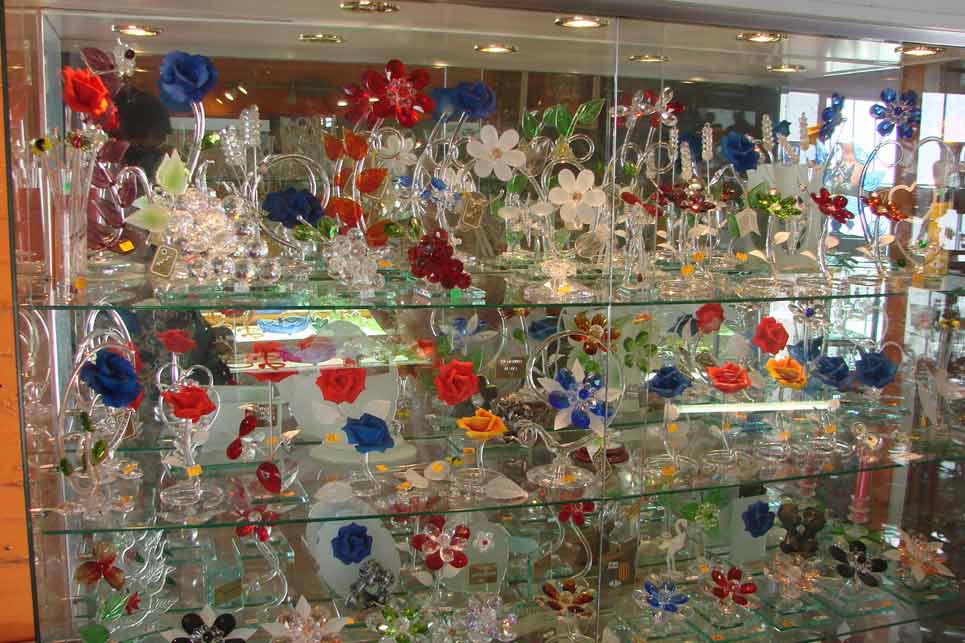 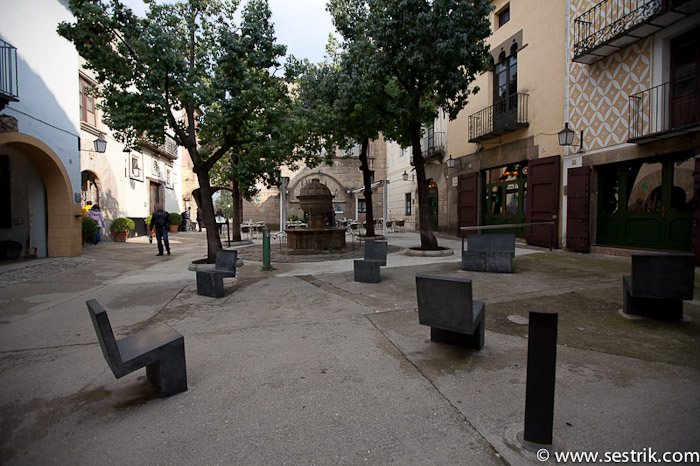 КРАЇНА МАЙСТРІВ
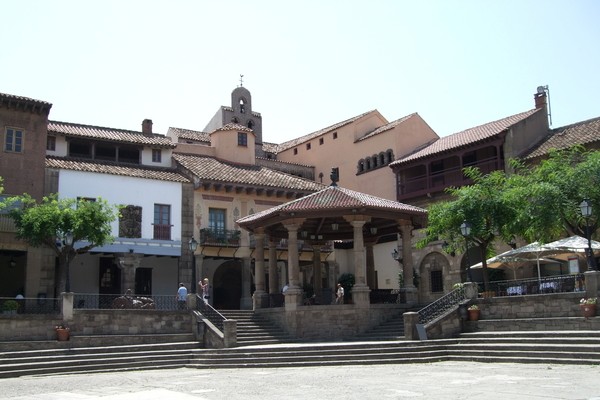 ІСПАНСЬКЕ СЕЛО
ВУЛИЦЯМИ
          ІСПАНСЬКОГО 
                                СЕЛА…
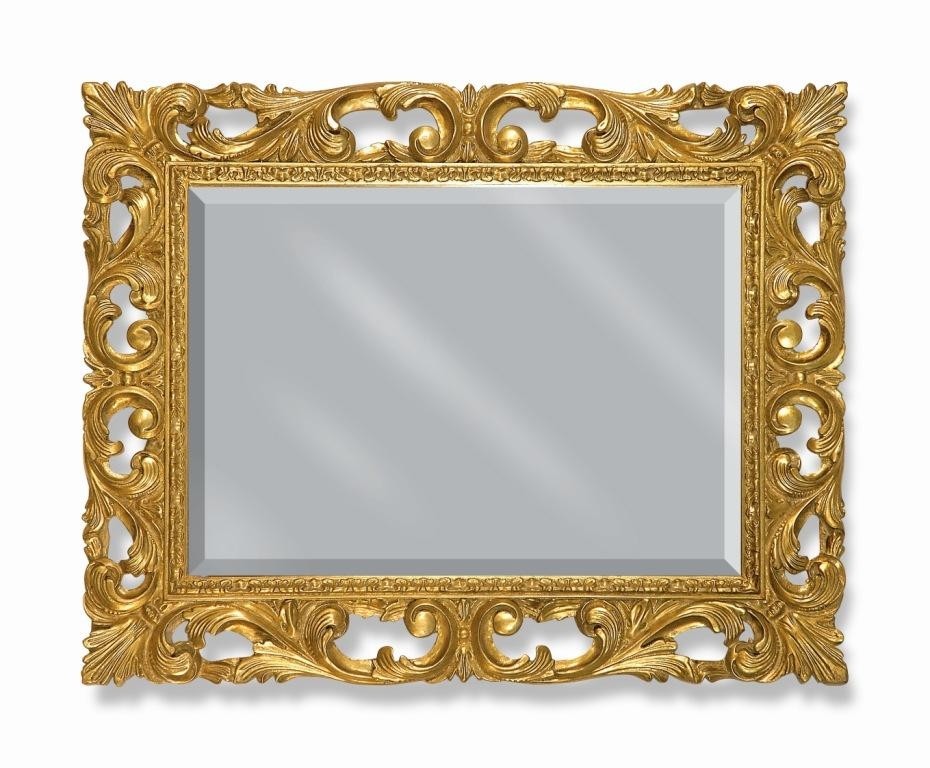 МУЗЕЙ МАГІЇ
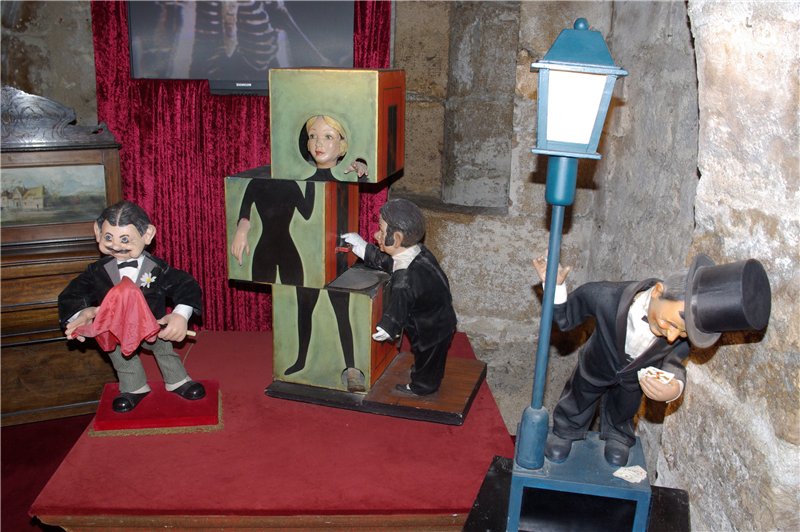 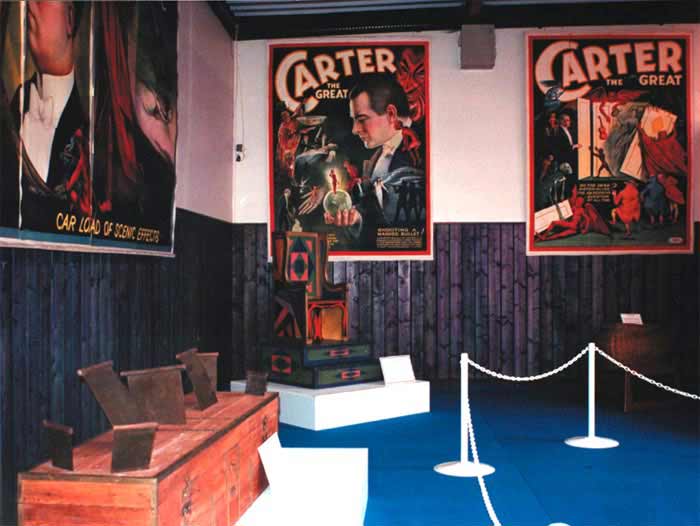 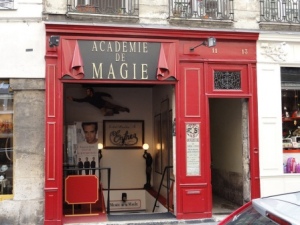 ЕКСПОНАТИ МУЗЕЮ
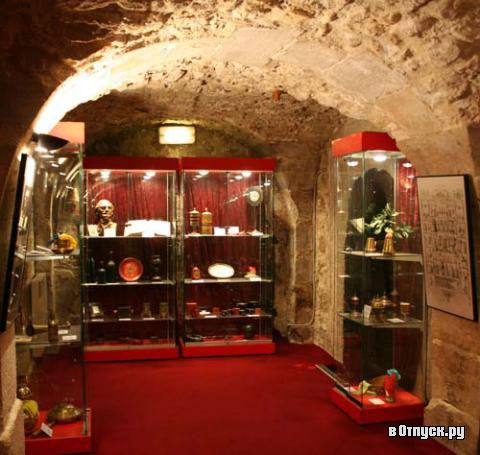 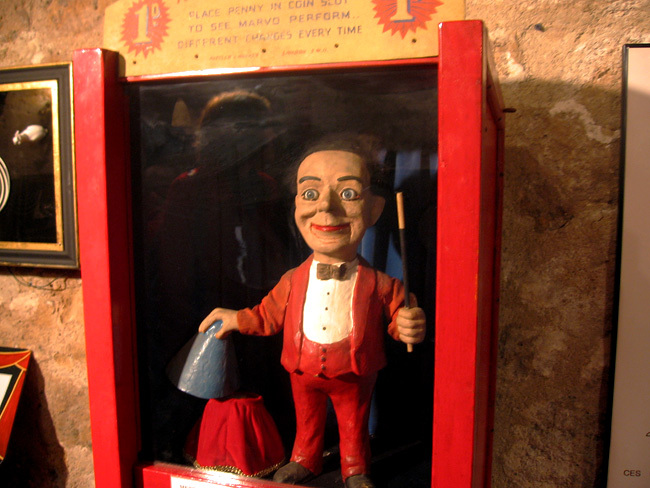 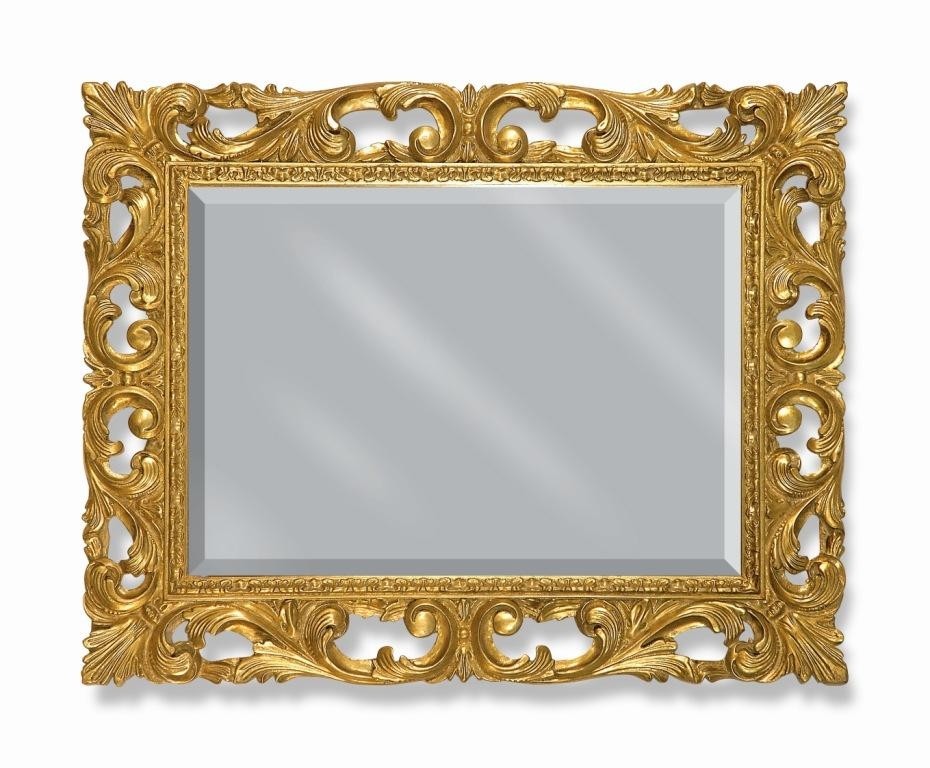 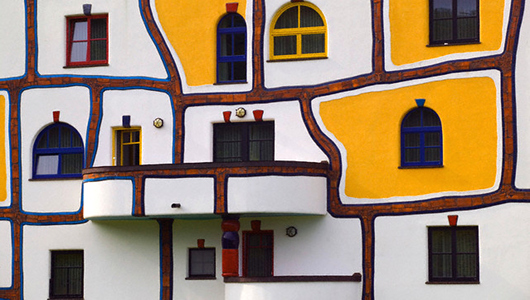 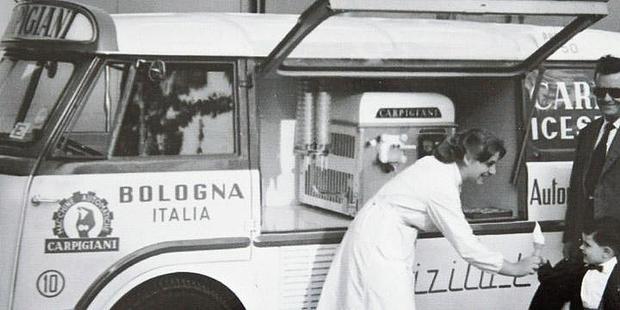 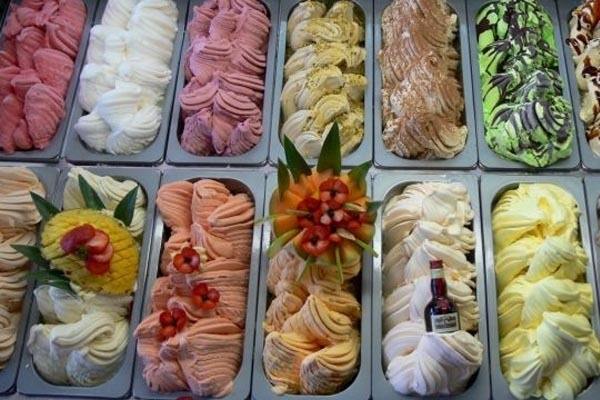 NO COMMENT
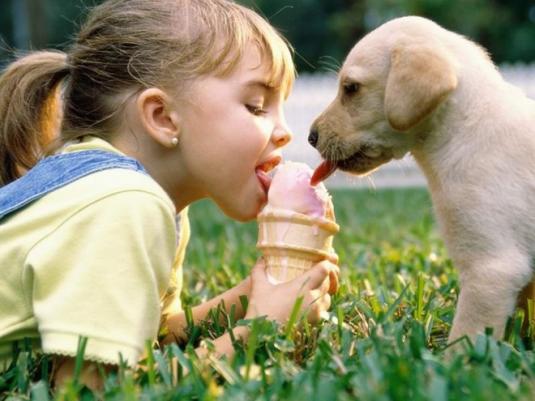 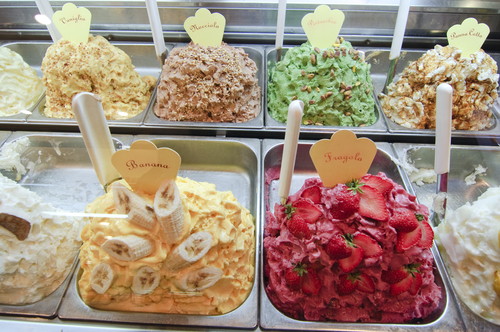 МУЗЕЙ МОРОЗИВА
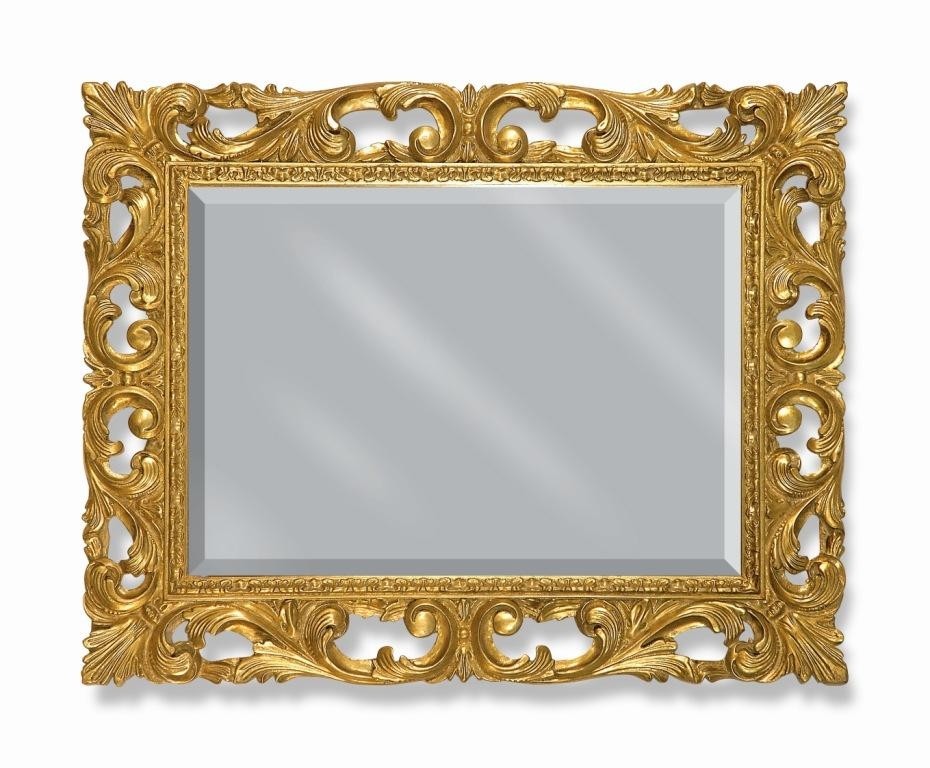 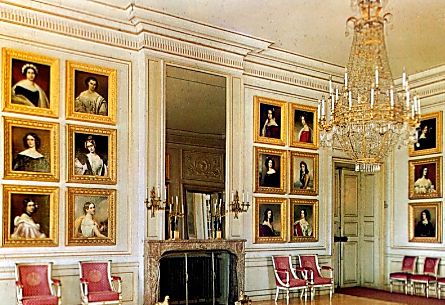 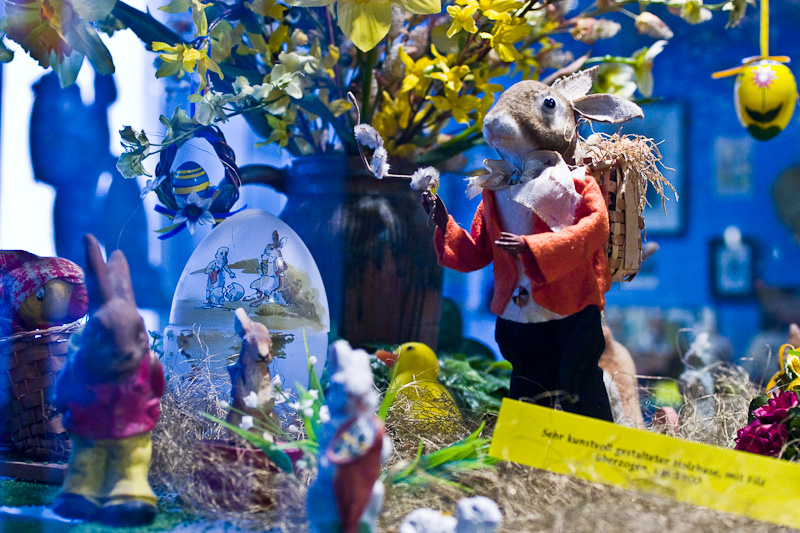 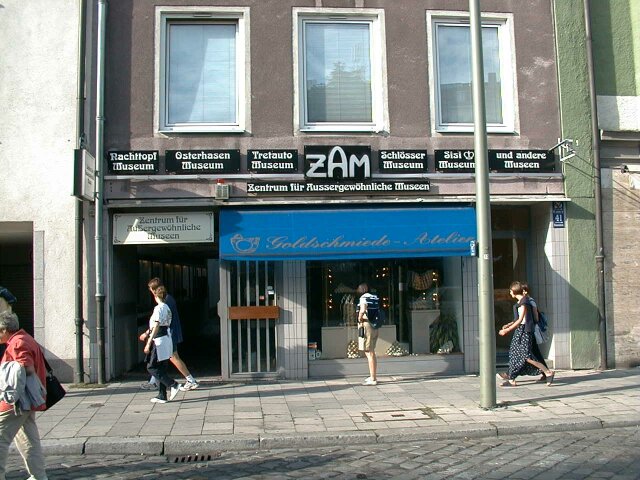 ЦЕНТР
ЕКСПОЗИЦІЇ   ЦЕНТРУ
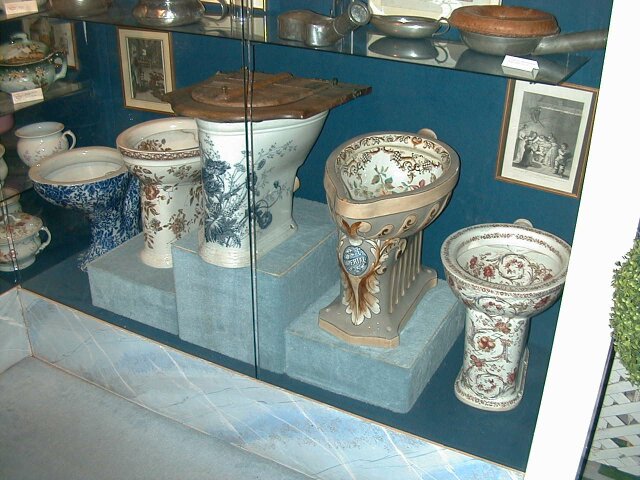 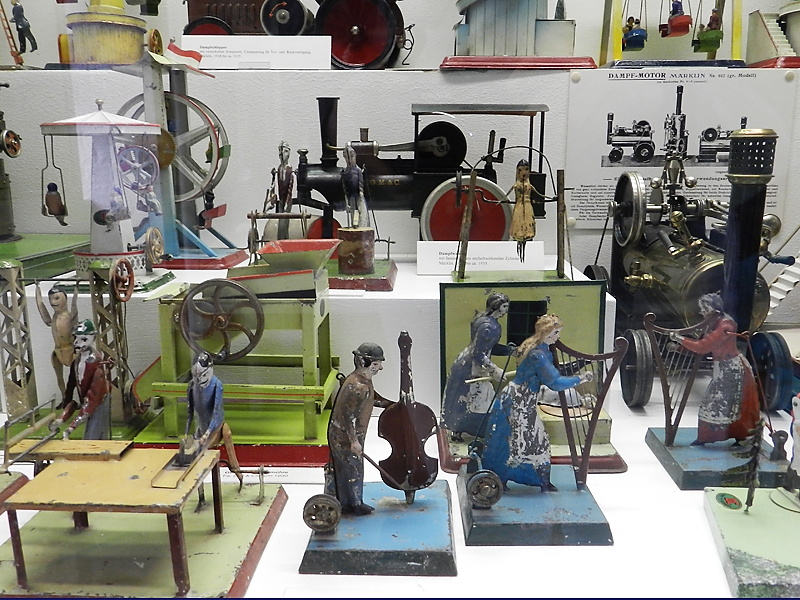 НЕЗВИЧНИХ
МУЗЕЇВ
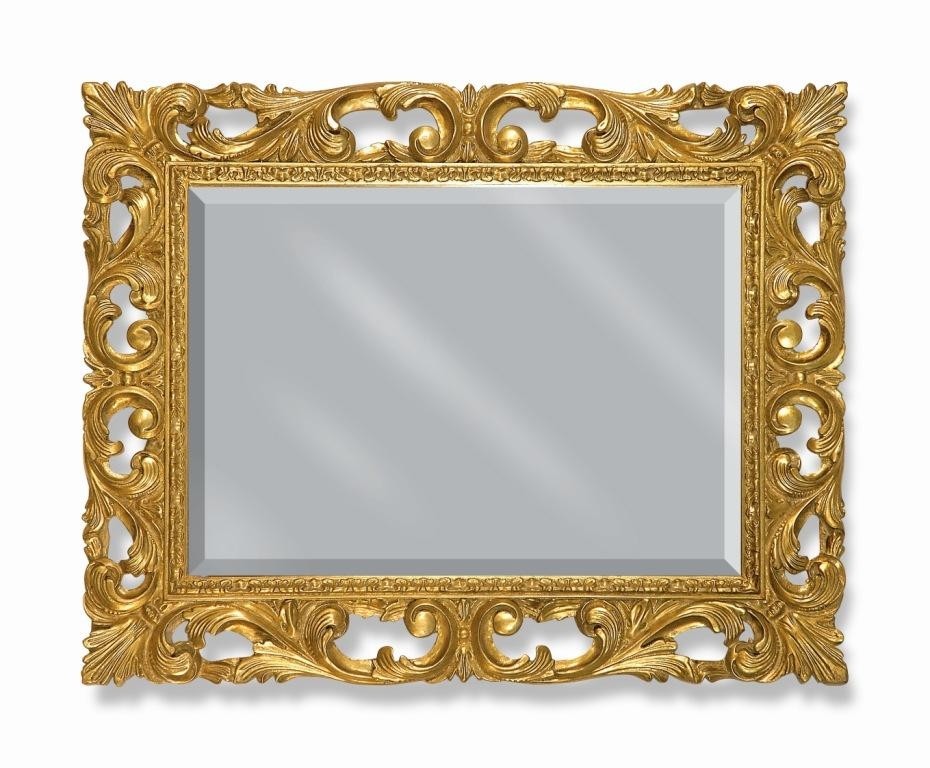 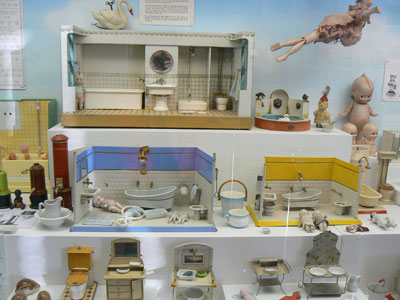 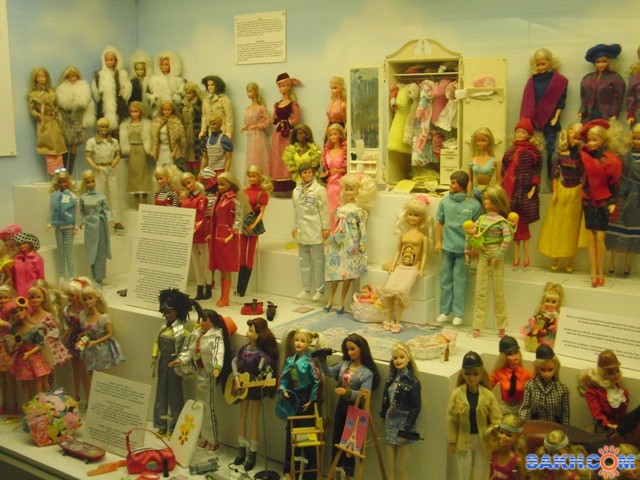 МУЗЕЙ
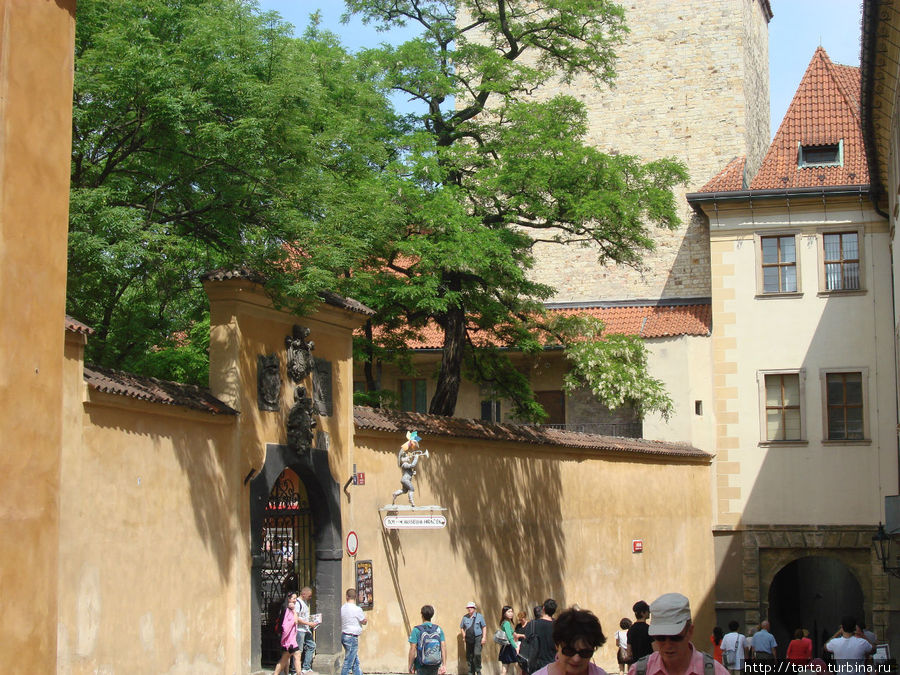 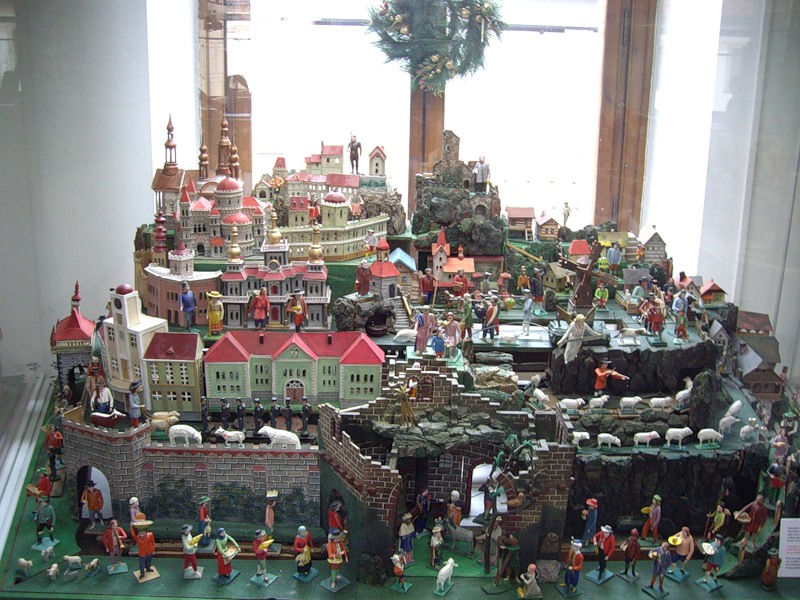 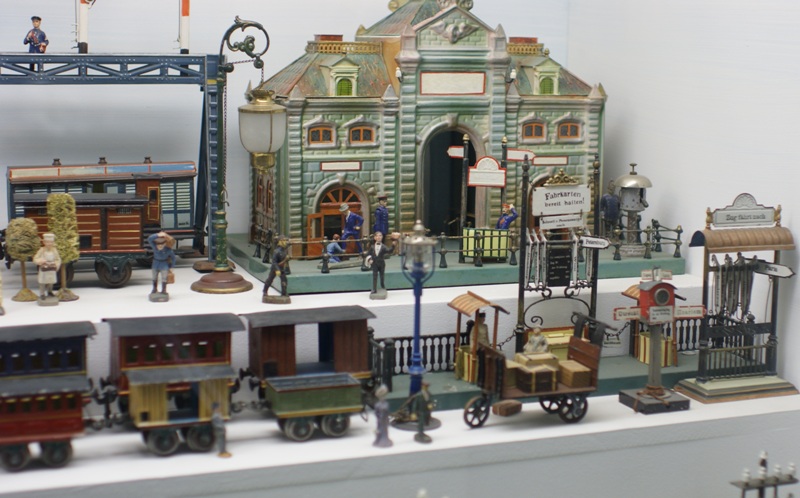 ІГРАШОК
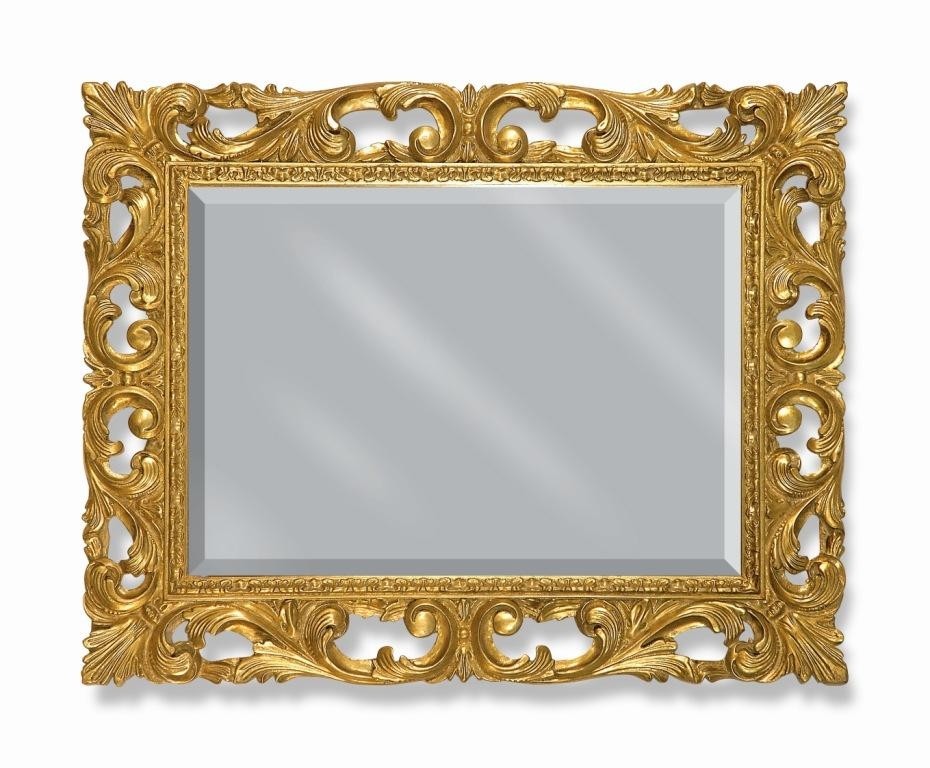 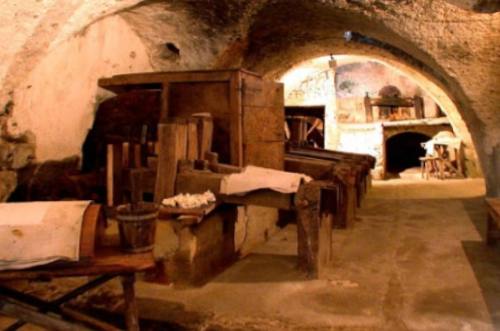 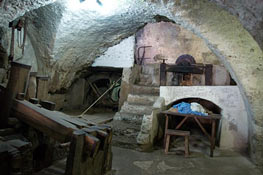 МУЗЕЙ
 ПАПЕРОВОГО ВИРОБНИЦТВА
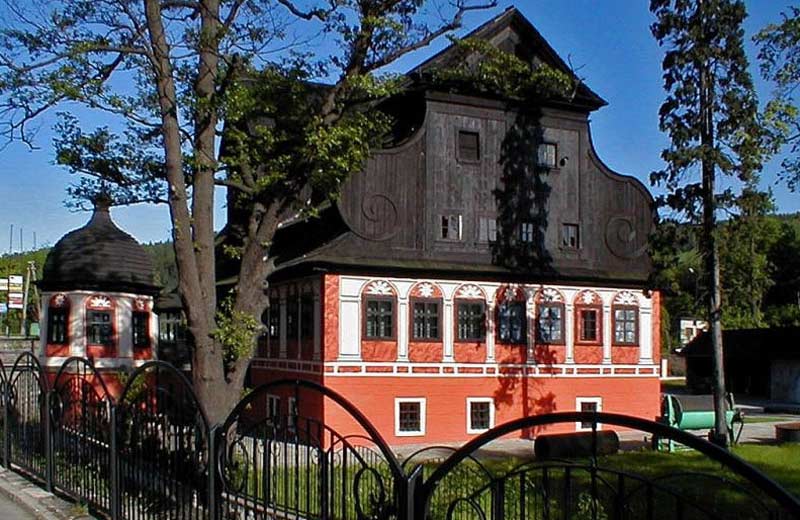 ЕКСПОЗИЦІЇ  МУЗЕЮ
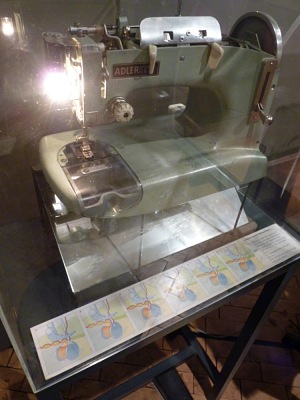 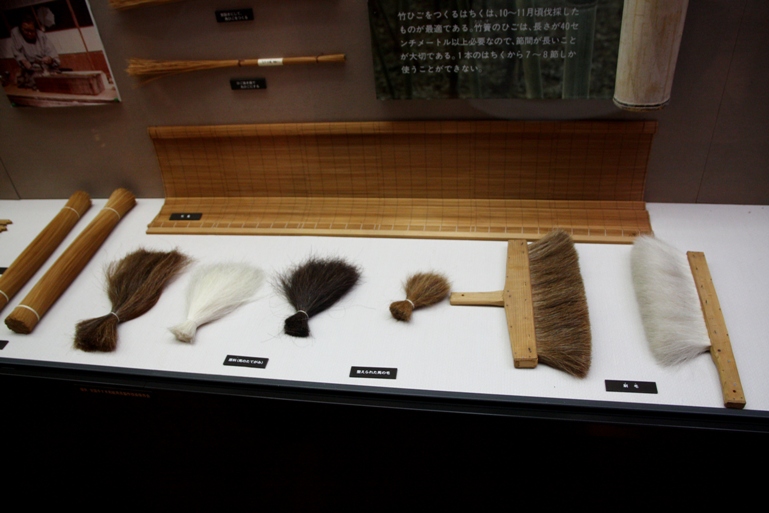 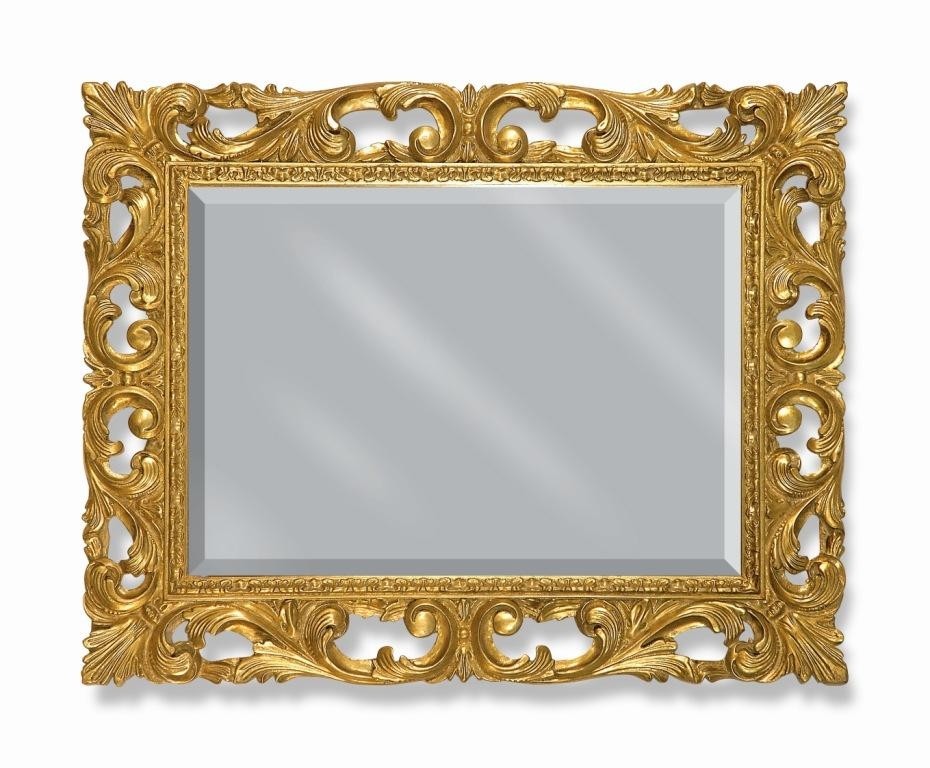 подорожі продовжують життя - подорожуйте з чарівним люстерком
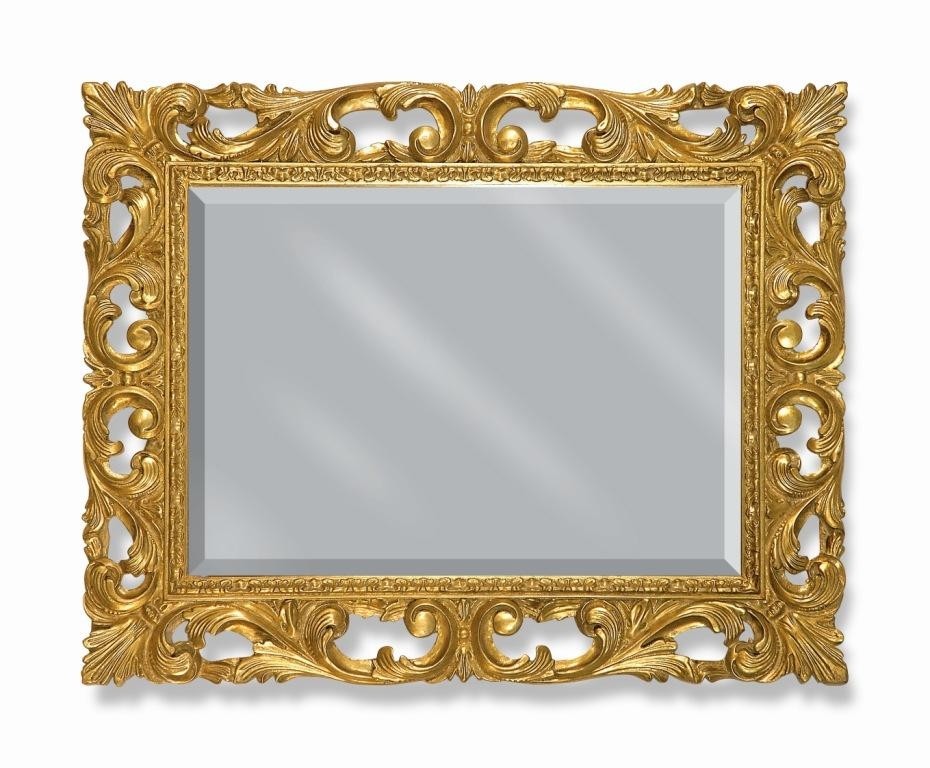 Дякуємо
 за увагу